Values, Norms, and Sanctions
Components of Culture
Competency Goal 2
The learner will demonstrate an understanding of the nature of culture and the role it plays for the individual and for society.
Objectives
2.01 Identify and apply the elements of culture.
2.02 Compare and contrast various cultures of the world.
2.03 Explain how the elements of culture form a whole culture.
2.04 Explore the relationship between language and the transmission of culture.
2.05 Analyze the role that culture plays in determining personality.
Essential Questions
How is culture created and what are the components of culture?
How do sociologist view culture from various perspectives?
Why is culture important in our changing world?
What impact does culture have on people's behavior?
How are subcultures created and how do they distinguish themselves from larger cultural groups?
What shapes American popular culture?
How do sociologists view American culture from various perspectives?
How is American culture shaped by our changing world?
What impact does culture have on Americans behaviors?
Values
Collective ideas about what is right or wrong, good or bad, and desirable or undesirable in a particular culture. 
Values are our JUSTIFICATION for our behaviors. 
They do NOT dictate how to act, but provide us with criteria by which we evaluate people, objects, and events.
[Speaker Notes: Who knows what a value is? What values do you have??]
American Values
With a partner, generate a list of 10-15 American values.
The American Value System
Ben Franklin listed 13 important virtues [Late1700s] 
Temperance
Silence
Order
Resolution
Frugality
Industry
Sincerity
Justice
Moderation
Cleanliness
Tranquility
Chastity
Humility
Traditional American Values
Robin Williams identified 15 values 
Personal Achievement: Most evident in employment, measured in power and wealth
Individualism: Key to personal achievement, positive and negative side 
Work: Signs of virtue, those who don’t are lazy or immoral 
Morality: View word in terms of right and wrong
Humanitarianism: Quick to help those who are less fortunate
Efficiency: Practical and inventive, every problem has a solution
Practicality: Tend to judge things based on usefulness and ability to get things done 
Progress: Believe that through hard work and determination, living standards will continue to improve
Material Comfort: Ability of science and technology to make the world a better and more comfortable place 
Equality: Human equality, equality of opportunity and chance at success 
Democracy 
Freedom: Personal freedoms of choice 
Other Core Values: Nationalism, patriotism, science and rationality, racial and group superiority [James M. Henslin suggested additional values should be added like education, religion, romantic love]
Changing Values
Self-fulfillment – Commitment to the full development of one’s personality talents and potential
Narcissism – Extreme self-centeredness 
Studies in 1990s noted emergence of other American values, like concern for the environment
American Values: Patriotism
A culture preserves its values by teaching those values to each new generation. Methods of preserving and teaching values range from everyday interactions to erecting large monuments. Museums are another way of preserving a culture’s past and honoring its traditions and values. In this segment, students will learn about the National Museum of Patriotism, privately run museum. 

Make note of the following while viewing the video segment: 
Explain why Nick Snyder started the National Museum of Patriotism 
State how much of his own money Snyder invested in the museum 
Describe some of the items in the museum’s collection
Note why visitors appreciate the museum’s collection and message.
American Values: Patriotism
After viewing: 
In small groups you will brainstorm concepts for museums such as the one described in the segment. Focus on sociological issues such as family, ways of life, cultural changes, racial or ethnic groups, etc. 

Ex: Ranching Heritage Center in Lubbock, Texas: An outdoor exhibit of rescued and reconstructed historical ranch buildings displayed along a walking path
Ideal vs. Real Culture
Ideal: the values you SAY you have
I value helping less fortunate people and donating money to humanitarian aid.


Real: the values you ACT on 
Donate money to humanitarian organizations and volunteer time to help Katrina victims.
[Speaker Notes: _definintion. Achieving one makes it hard to achieve the other. 
Example about core values of humanitarism conflicts with individual achievement. Rather give money to natural disaster than single mothers. 
You consider yourself a good citizen, yet you drive over the speed limit, 
Study was conducted to see how much ppl drank, they would say one thing, but after digging throught their trash researchers found another.]
NORMS
Established rules of behavior or standards of conduct. 


Values: Provide beliefs about behavior, but do not state how we should actually behave. 
Norms, on the other hand, do have specific behavior expectations.
[Speaker Notes: Value might be : honesty 
Norm: when you go shopping you pay for things before you leave.]
NORMS
[Speaker Notes: Go over work sheet.]
FORMAL AND INFORMAL NORMS
Formal: Written down and involve specific behavioral expectations.


Informal: unwritten standards of behavior understood by people who share a common identity.
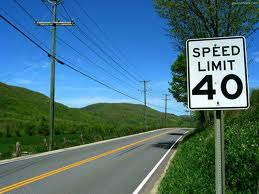 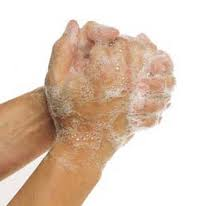 Types of Norms
Folkways
Informal norms or customs that may be violated without serious consequences. 
Mores:
Strongly held norms with  moral and ethical connotations that carry serious consequences

Taboo:
Mores so strong that their violation is considered to be extremely offensive and even unmentionable. 

Laws: 
Formal, standardized norms that have been enacted by legislatures. Enforced by formal sanctions.
[Speaker Notes: Saudi arabia and other places women are not allowed to mix with men in publiv. 
Ppl india can’t eat cows. 
Jewish ppl can’t eat pork]
Norms are enforced by……. SANCTIONS
Rewards for appropriate behavior or penalties for inappropriate behavior. 
Positive Sanction: 
Reward or Praise. 


Negative Sanction: 
Mild disapproval to the death penalty
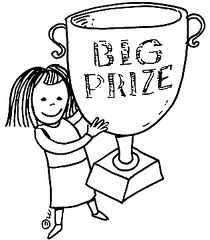 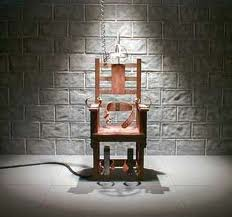 Sanctions: Formal and Informal
Formal: 
Clearly defined and can be administered by persons in certain official positions. 


Informal: 
Not clearly defined and can be administered by any member of a group
What Would You Do?
Get with a buddy!
Given your scenario, create a 2 minute skit that reflects the “norm” or typical way to act. 

In your skit you must:
Make the situation/scenario evident to the class
Display what the “norm” would be in your scenario
Also display what the “norm” would NOT be. 
Give an example of a positive sanction
Give an example of a negative sanction
Behavior at the homecoming dance.Volunteering for coalition for the homeless on a weekend.Shopping at Walmart.Behavior on an elevator.Etiquette on a first date.Behavior for an important job interviewBehavior at Thanksgiving dinner with your familyBehavior in a library while working on a group projectBehavior while watching a football gameBehavior when walking your dog or going for a run Behavior while babysitting Behavior on an airplane or in the airport